WELCOME
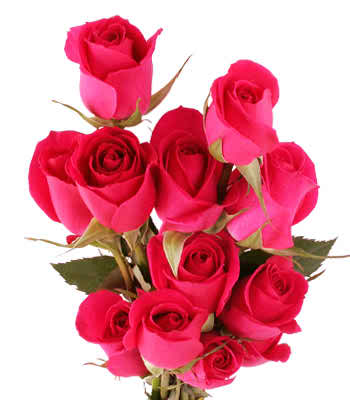 Madhab Roy Chowdhury
Assistant Head Teacher
Raozan Aryamaitreya Institution, Raozan;ctg.
01716298429
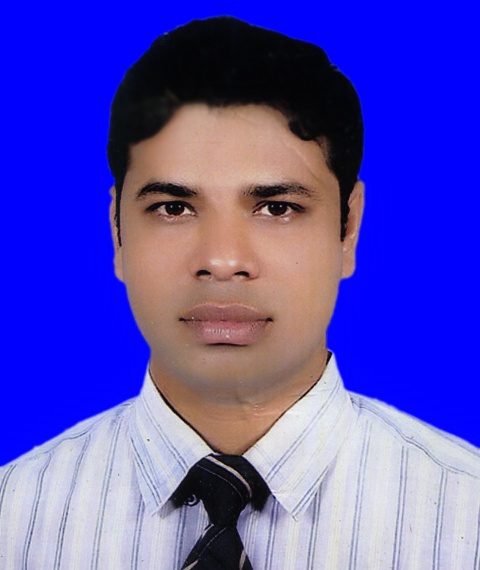 Class :-IX
Subject: Eng-1st paper 
Duration :- 45
Students:- 60
Present   :-55
2.propeller
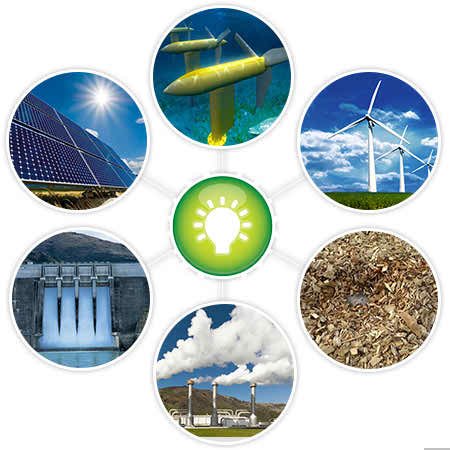 3.Windmill
1.Solar system
Sources of energy
6.Flow of water
4.biomass
5.Burning of coal
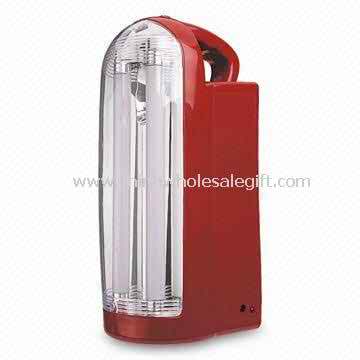 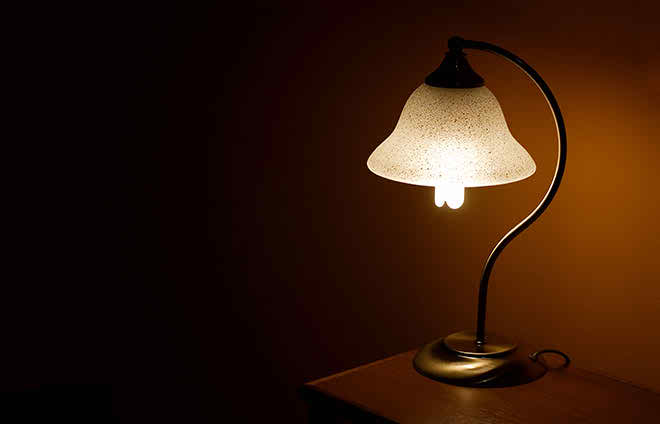 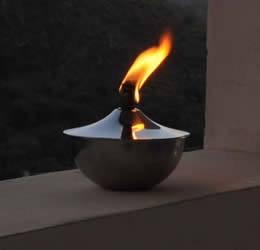 Oil lamp
Charge light
Table light
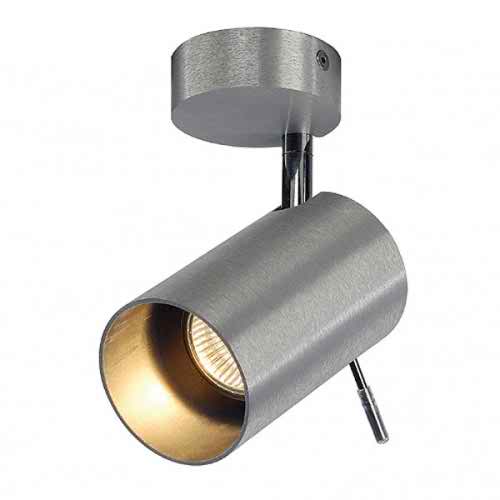 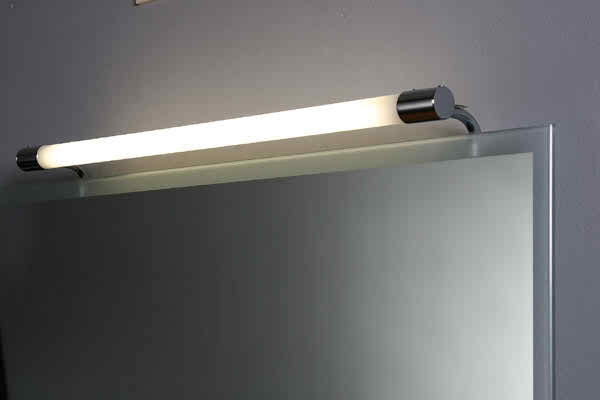 Stage light
Tube light
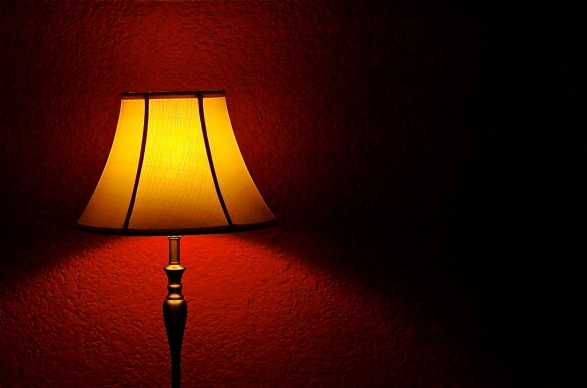 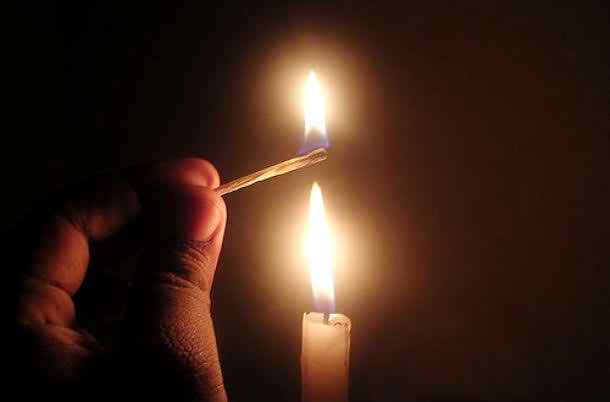 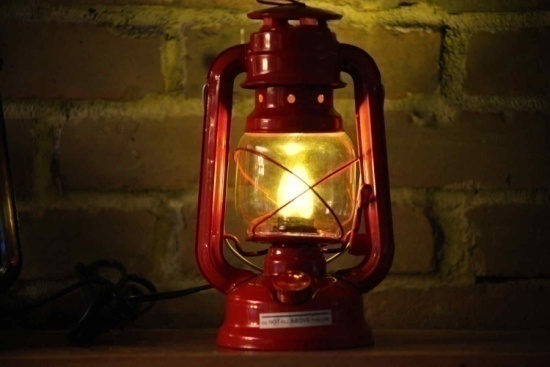 dim light
Candle light
Hurricane lamp
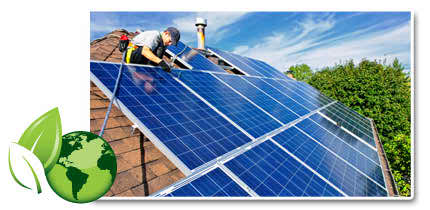 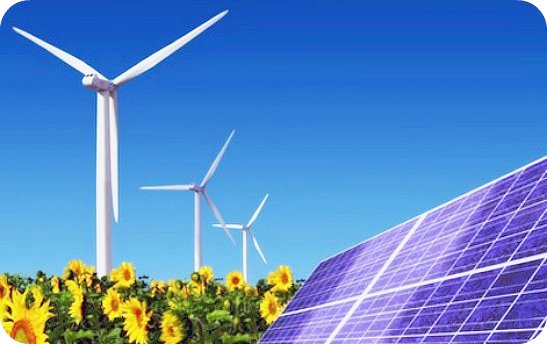 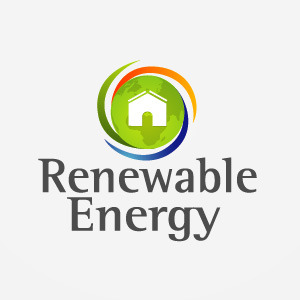 SOLAR ENERGY
WID MILL
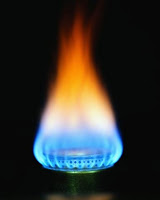 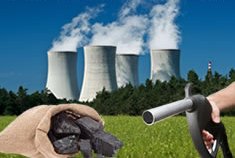 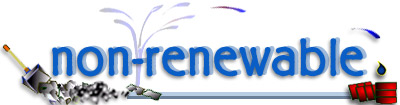 Nuclear and coal
Gas
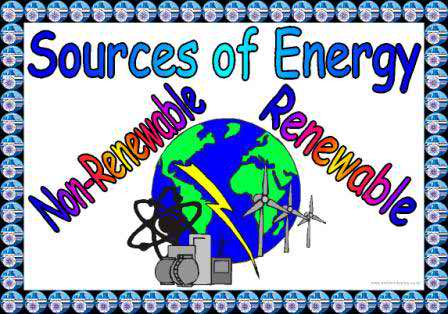 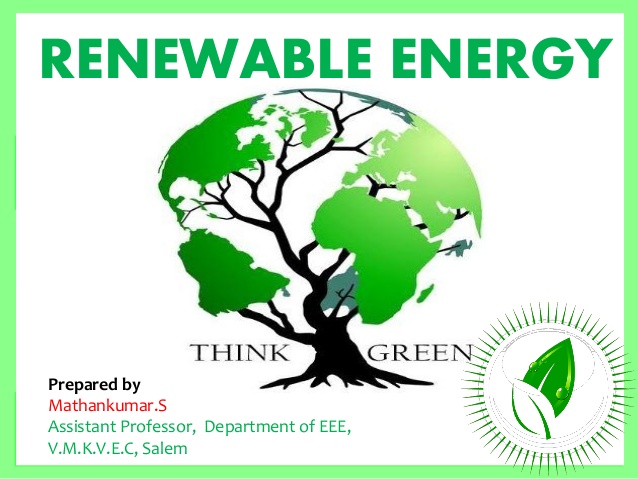 UNIT -11 ;  LESSON-03
Renewable energy sources(3)
Learning  outcomes
By the end of this lesson, the students will be able to….
make sentences with the following words-----
Conestantly,Replenish,Evaporate,Molten,biomass,Tremendous,abundant
 read and answer the questions.
 listen and answer questions from a dialogue.
 read the dialogue and act it out.
write a dialogue.
NEW WORDS
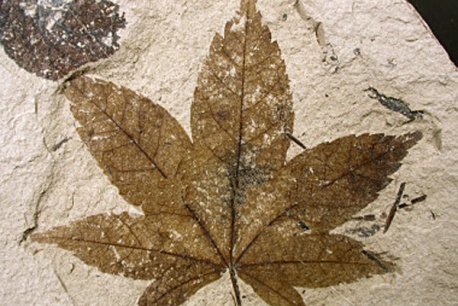 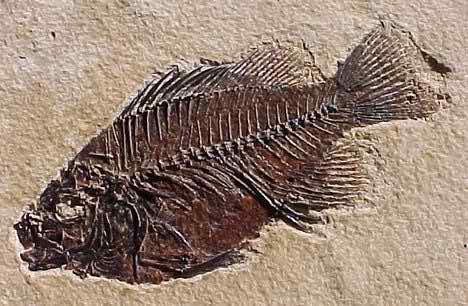 Preserved remains of animal or plant
Fossil
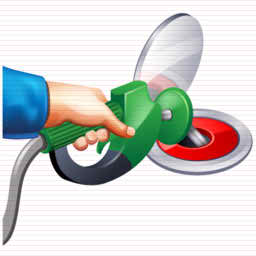 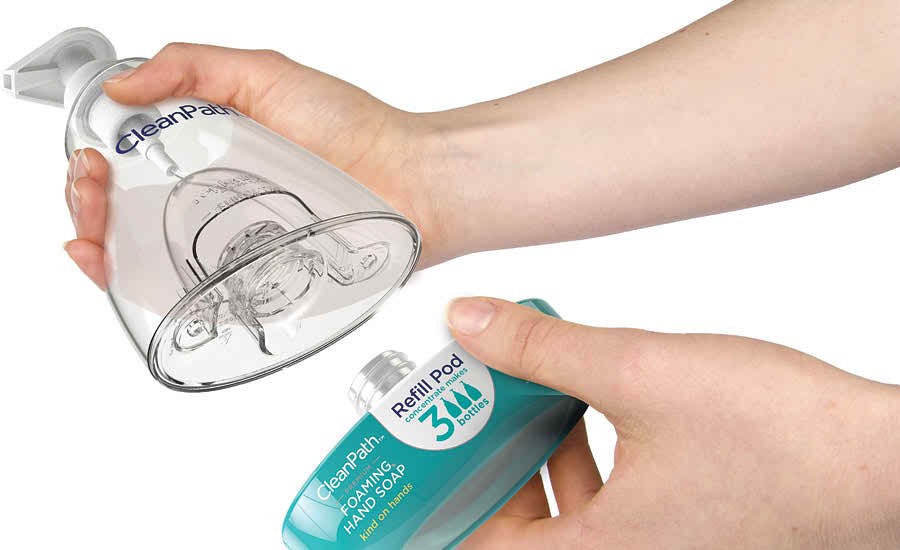 Replenish
Replace used items, or refill.
More new words
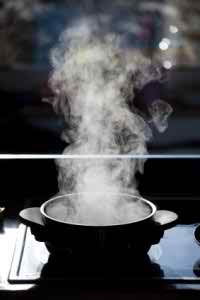 Change liquid to vapour.
Evaporate
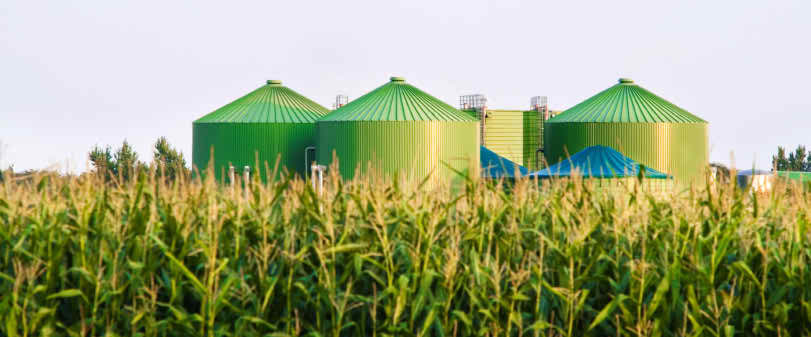 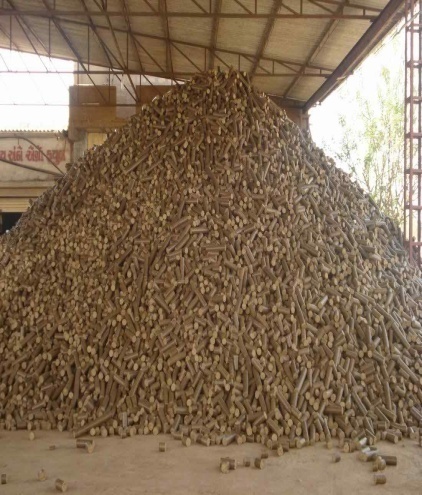 Biomass
biogas
Pair Work: The person next to you is your partner.
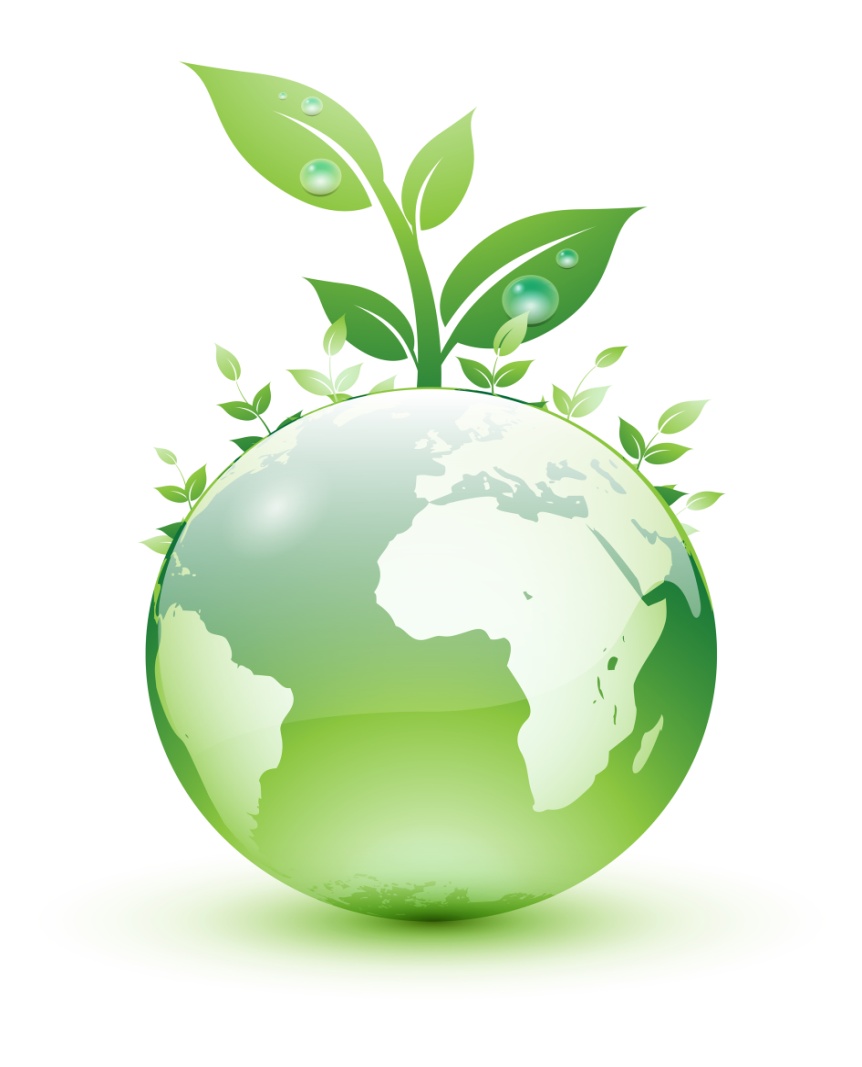 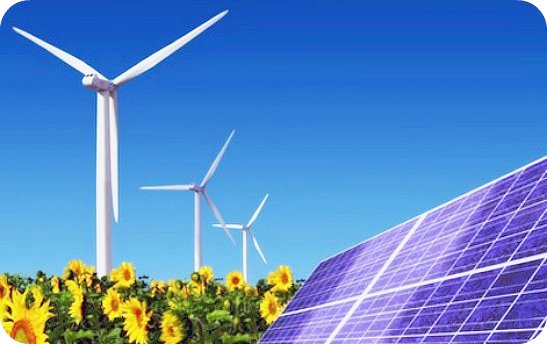 Q1:What do you see in the pictures?
Q2:How are they related to each other?
Time:5minutes
Write some meaningful wards from the puzzle.
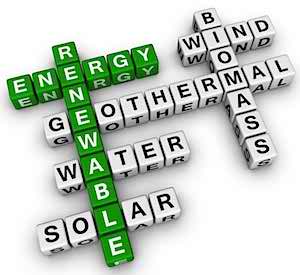 Three main sources of energy
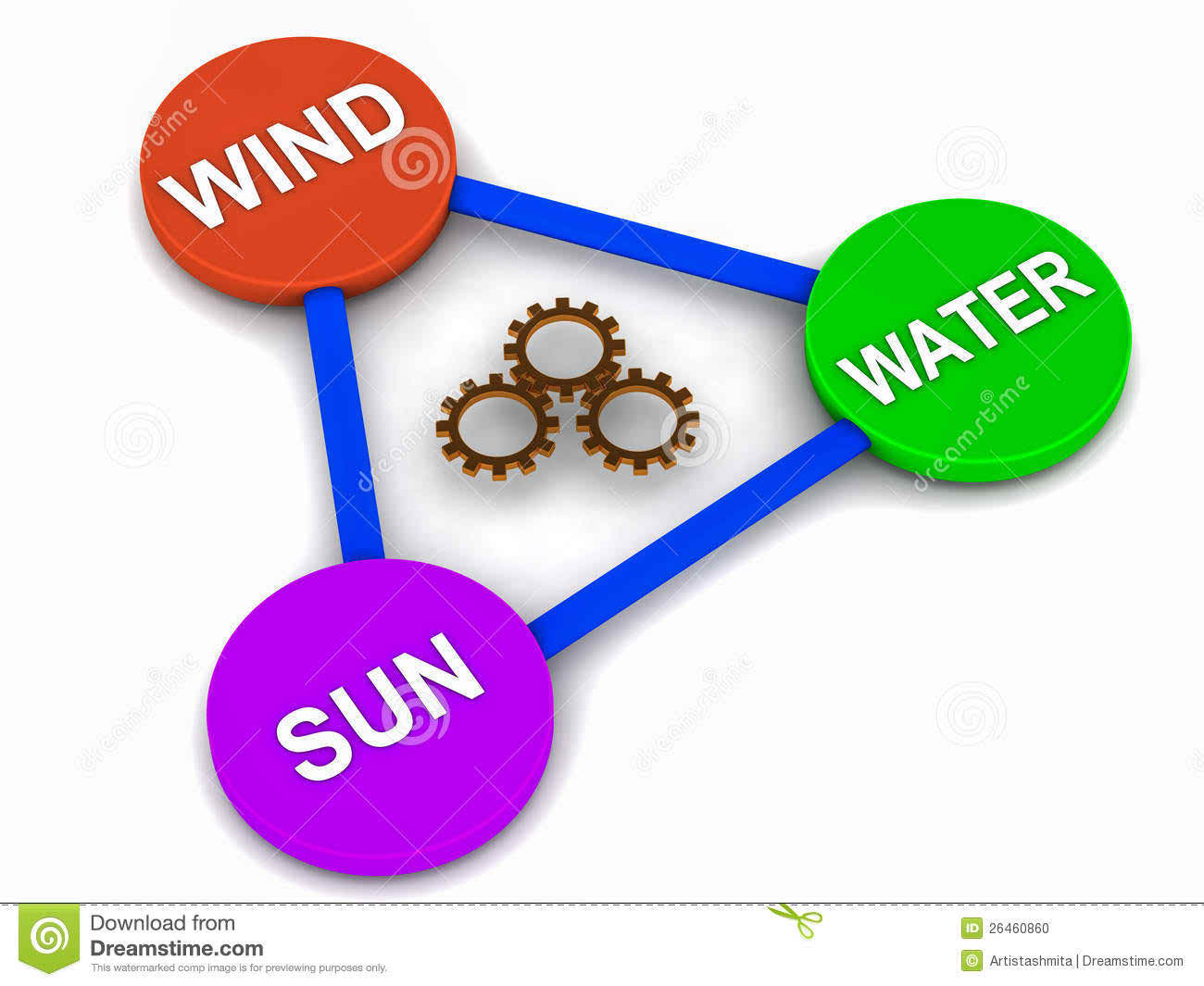 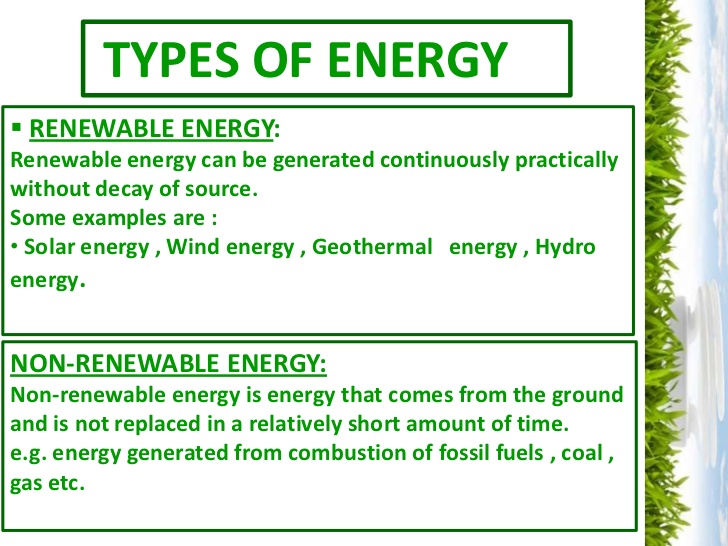 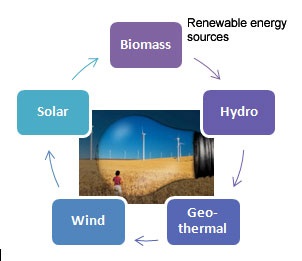 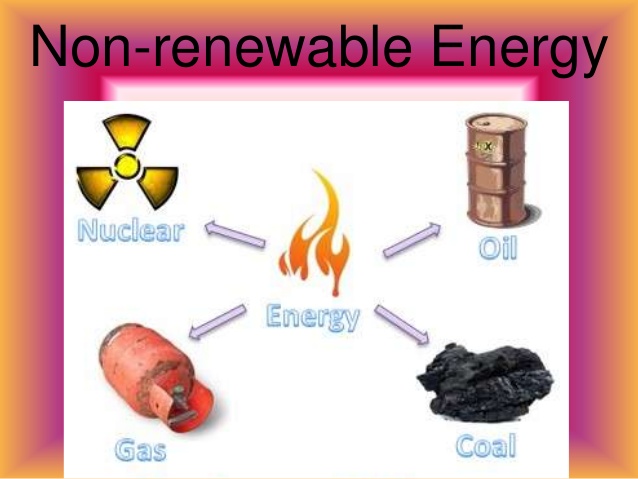 Nuclear
Oil
Coal
Gas
1:What do you mean by renewable energy sources?

2:What are the problems with non-renewable energy source?

3:What are the major differences between renewable and non-renewable energy sources?
Now read activity-B and  answer the questions
Time:10 Minutes
Now listen the dialogue between Raju,a student of class ten and his uncle,Mr.Burua who works at Sangu gas field and answer the questions.
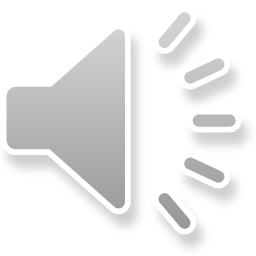 Q1:Why is renewable energy called green energy?

Q2:”Nothing is there about green energy in our text  either”---Do you think this statement of Raju is correct ? Explain why yes/no.
Q3: ‘I now understand the relation between the two pictures in section A.” What does Raju mean here? What does he really understand ? Do you agree on Raju’s view here?Why?
Time:05Minutes
E.Two ss will come on dais and act it out.
Now complete the following dialogue taking cues from the above model.
A:What’s wind energy?
Renewable energy source.
B:It’s one of the -------------
green energy
A:Why it’s called---------------------?
it helps us to keep
B:Well, it’s green energy because----------------------the Earth green.I mean it doesn’t ---------------------------------when we produce and use it.
Emit any pollutant in the atmosphere
A:I see .Then  it--------------------source of energy.
must be a clean
it’s also called
B:Exactly. And that’s why ----------------------------clean energy.
Time:05 Minutes
Class Work
Now write a dialogue on Hydroelectricity in the above model.
Time:15Minutes
Group Work
Which of the renewable energy sources mentioned in the text have you heard of before? One of those resources is used in the Chittagong Hill Tracts(CHT) to produce electricity. Browse the net in groups to find out the answers of the following issues and present them to the class.
1.What is name of the project?
2.Where in the CHT is the located?
3.When did it start operation?
4.How much electricity is being produced from here to the national grid?
5.How many units are working there?
6.What is the positive impact of the project in our national development?
Time:15minutes
Time:10 Minutes
Evaluation
1. What do you know about renewable energy?
2. Choose one of the renewable energy sources and write 05 sentences about it.
Give four examples of Renewable and Non-renewable energy sources
Home Work
Dhaka City Corporation is installing solar panels instead of conventional lights to illuminate roads in many areas.Write a letter to the editor of a daily newspaper appreciating this initiative and saying why this should be followed by other city authorities too.
GOOD LUCK
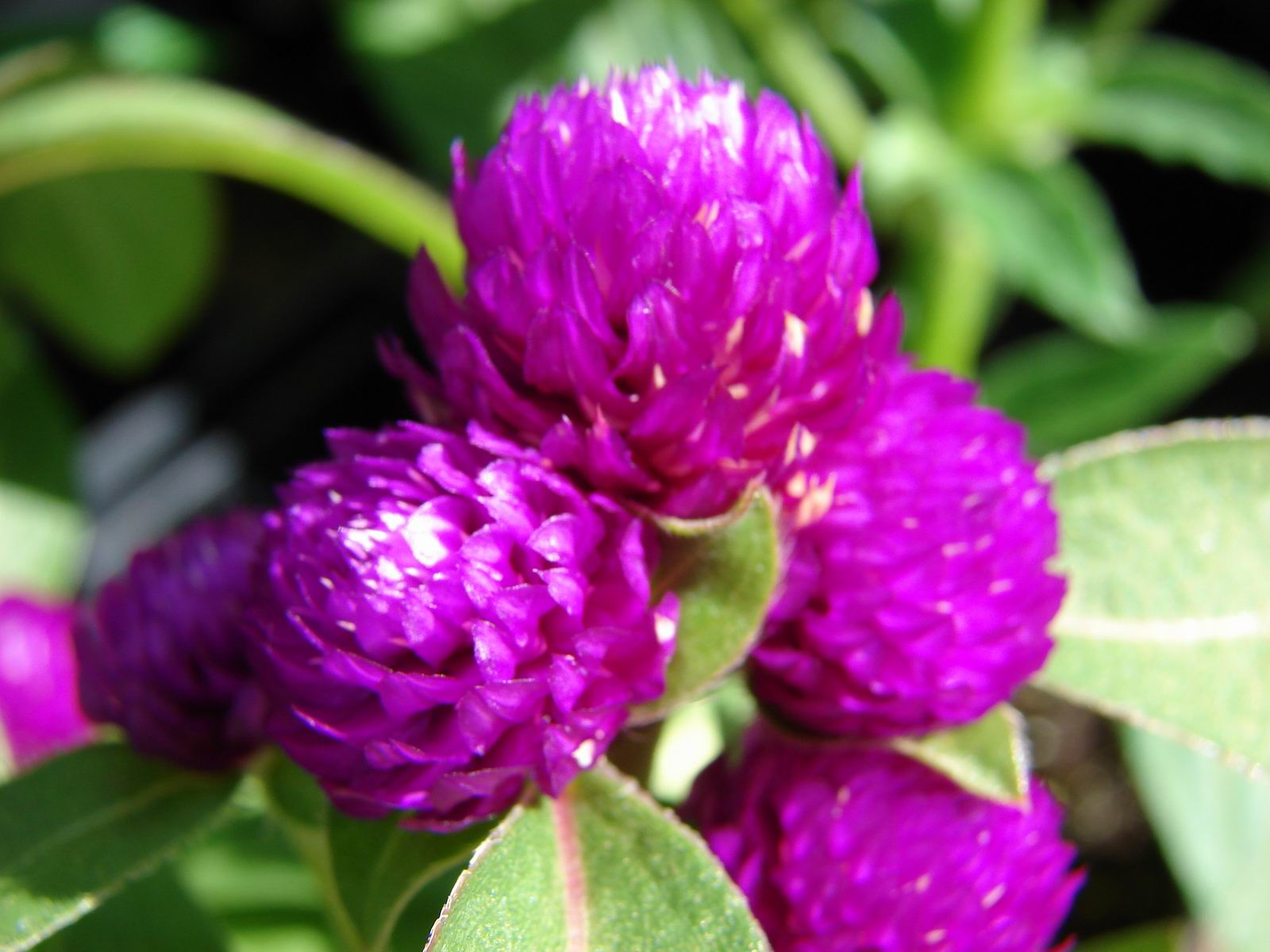 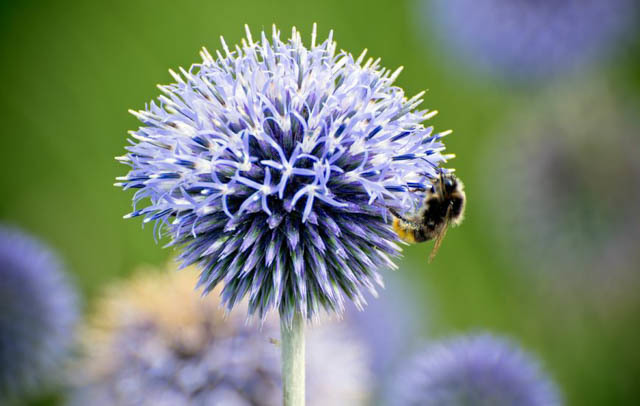